Výzkumný rozhovor
Koncepce a metody výzkumu v bezpečnostních a strategických studiích, 19. dubna 2017
Vendula divišová
historie  výzkumného rozhovoru
nejstarší rozhovory - Sokrates, Thúkydidés
použití termínu „interview“ od 17.  století
1859 - první rozhovor v novinách
psychoterapeutické rozhovory (Freud, Piaget)
20. léta - rozhovory v Chicagských továrnách
50. léta - rozhovory za účelem analýzy spotřebitelů, focus groups
výzkumný rozhovor jako metoda kvalitativního výzkumu
spíše řemeslo / umění než specifická metoda
konverzace mající předem danou strukturu a cíl 
Kvale (2009) „inter-view where knowledge is constructed in the inter-action between the interviewer and the interviewee“
nejčastější typ - strukturovaný rozhovor - cílem postihnout popis z pohledu respondenta, důraz na význam (interpretace)
rozhovor x dotazník
epistemologie a výzkumný rozhovor
zda je poznání „dolováno“ od respondenta x konstruováno
pozitivismus - tazatel pasivní
   - ale reflektuje i „efekt tazatele“
konstruktivismus - aktivnější role tazatele, spoluvytváří poznání
role postmodernimu – performativní a transformativní aspekty rozhovoru, role genderu, elektronická média
plánování výzkumného rozhovoru
absence rigidních pravidel, otevřenost
spousta rozhodnutí probíhá „na místě“
typ výzkumného rozhovoru:
struktura – kontinuum - strukturovaný / polostrukturovaný / nestrukturovaný - řídící otázka
další kritéria: počet respondentů / médium / způsob dotazování
populace a vzorek (předem daný počet - zvláště u grantů / teoretická saturace / snowball) - závisí na cíli!
7 fází výzkumného rozhovoru
výběr tématu (CO a JAK)
design výzkumu (počet respondentů, otázky...)
rozhovory
přepis rozhovoru
analýza rozhovoru
ověřování (validita, reliabilita, zobecnitelnost)
předávání výstupů výzkumu
vedení výzkumného rozhovoru
důležitost prvních pár minut + „briefing“ o výzkumu
význam sociální interakce
pozorný poslech (na několika úrovních)
plán rozhovoru (interview guide) – závisí na typu rozhovoru a cíli
měl by následovat „debriefing“
protokol k výzkumnému rozhovoru (kontext)
výzkumný rozhovor a otázky
otázky - jasné, přímé, krátké, otevřené, absence akademických výrazů (x expertní rozhovor), žargonu
výzkumná otázka x otázky během výzkumného rozhovoru
pozor na „PROČ“ otázky a sugestivní otázky
„skutečné“ otázky – odpověď není dopředu známá
navazující otázky (second questions) – cílem upřesnění / doplnění / potvrzení interpretace
kvalita výzkumného rozhovoru
spontánní, relevantní odpovědi tazatele
délka odpovědí tazatele (vůči délce otázek)
kvalifikace tazatele: jazyk, znalosti, přizpůsobení jazyku respondenta, citlivost, otevřenost, kontrola nad průběhem rozhovoru, kritičnost, interpretace
validita, reliabilita, zobecnitelnost
zda je toto poznání užitečné, pro koho a za jakým účelem?
přepis výzkumného rozhovoru
ideálně v řádu dnů po uskutečnění rozhovoru
přepisuje tazatel / jiná osoba
podoba závisí na analýze dat (např. diskursivní, konverzační analýza)
přepis „slovo od slova“ x formálnější podoba
zda zahrnout: pauzy, změny v intonaci, emoční vyjádření (smích, povzdech)
analýza výzkumného rozhovoru
typ analýzy by měl být rozhodnut předem
cílem interpretace respondentů x jazyk?
techniky zaměřené na význam: hledání/zhušťování významů (meaning coding, meaning condensation), obsahová analýza, interpretace významů
techniky zaměřené na jazyk: lingvistická, konverzační, diskurzivní analýza…
analýza rozhovoru jako „bricolage“ - výzkumník se volně pohybuje mezi různými metodami (kvantifikace, metafory... ) / teoretické čtení (žádná specifická technika)
výzkumný rozhovor a etika
otázka dopadu na společnost (improvement of human situation?)
informovaný souhlas (v jakém rozsahu před / po rozhovoru? kdo ho uděluje?)
minimalizace rizika pro subjekt výzkumu
otázka důvěrnosti, anonymity; možnost odstoupení od rozhovoru
i rizika pro tazatele („going native“)
otázka přepisu a analýzy
mikro x makro-etika (např.  Adorno a autoritářská osobnost)
přístupy „za etikou“ - etika péče (širší zodpovědnost tazatele), konfliktní metodologie (kritika institucí)
expertní rozhovor
expert jako „vrchol“ vědění v určité oblasti / zdroj informací, kde je ztížen přístup k cílové skupině
expert – nejen specifické znalosti (know-why a know-how), ale i zodpovědnost, definice příčin, řešení
3 hlavní typy expertního rozhovoru:
explorační – počáteční orientace v oblasti, vytváření hypotéz
systematizační – cílem přístup k expertnímu vědění (sběr objektivních fakt), objektem výzkumu není respondent x jeho znalosti
vytvářející teorii – objektem subjektivní dimenze expertního vědění (implicitní předpoklady…)
expertní rozhovor II
pokud cílem subjektivní dimenze – spíše nestrukturovaný rozhovor
tazatel jako „kvazi-expert“ – orientace v oblasti, terminologie
význam interakce – jak expert vnímá tazatele, typicky mocenská asymetrie (ve prospěch respondenta)
problematičtější přístup a vzorek (snowball technika)
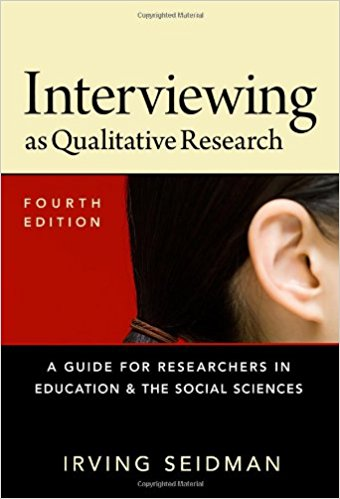 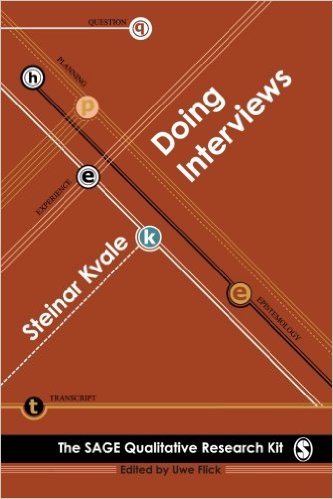 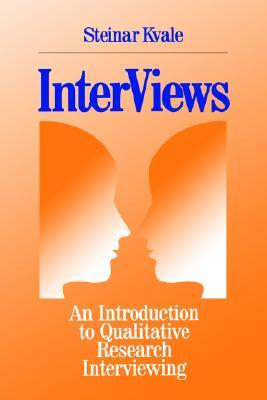 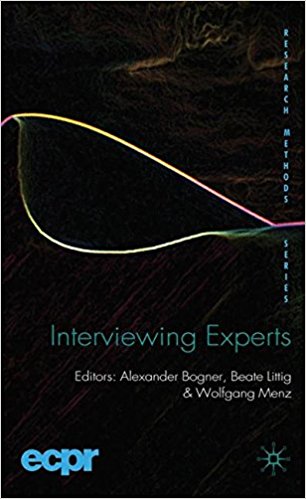 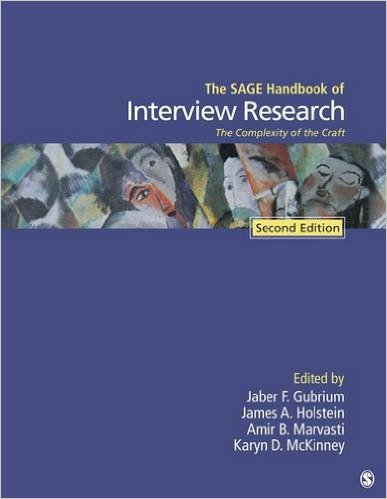